Tricia
Tricia
Local Community Development CommitteeAnnual Report 2024
Presented byTricia Nolan, Chairperson of LCDC
12th june 2025
Local Economic and Community Plan (LECP) 2024-2030
The new LECP (including an implementation plan) was adopted by the council in 2024. A two year implementation plan has commenced. Stakeholders will provide updates bi-annually to the LCDC

The LECP (2024-2030) is an integrated plan that will guide the County’s economic and community development over the next 6 years

The plan was prepared by the council in conjunction with the Economic, Enterprise and Tourism Development SPC and the Local Community Development Committee (LCDC)

The LECP provides a strategic roadmap which will guide the community and economic development across the county
Social Inclusion Community Activation Programme
SICAP provides funding to tackle poverty and social exclusion at a local level through local engagement and partnerships between disadvantaged individuals, community organisations and public sector agencies.SICAP aims to address high and persistent levels of deprivation through targeted and innovative, locally-led approaches. It targets and supports those who are disadvantaged in society and less likely to use mainstream services.The SICAP programme  is the largest funding stream which had a 2024 budget allocation of €2,695,166 and a New Arrivals Programme Budget of €553,774. 2 key areas of work and targets agreed by LCDC and South Dublin Partnership are: KPI 1  Community Groups - Developing the capacity of Local Community Groups and creating more sustainable communities through enhanced representation and collaboration   KPI 2  Working with Individuals - Supports disadvantaged individuals in improving the quality of their lives through the of mental 	health and well-being supports, lifelong learning and labour-market supports
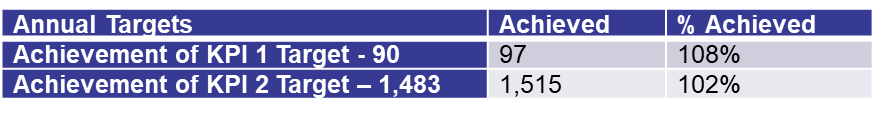 Local Enhancement Programme (LEP)
This programme supports small community groups, especially in disadvantaged areas by providing financial assistance to improve local facilities and purchase equipment for community use.

Funding Source:
Provided by the Department of Rural and Community Development and managed locally by the LCDC
Total allocation to South Dublin County in 2024 was €305,975.89 broken down as follows:

€254,979.91 for capital projects including essential repairs, facilities upgrades, energy efficiency improvements, and equipment purchases
€50,995.98 specifically allocated to support Women’s Groups
Key Highlights 2024
LCDC actively engaged with a range of key stakeholders through informative presentations. These engagements reinforced the LCDC’s commitment to collaborative, cross-sectoral approach to community development and planning.
Presentations included:
Children and Young People’s Services Committee (CYPSC) – Supporting early intervention and youth focussed strategies
Health Assets and Needs Assessment (HANA) in Tallaght – Providing insight into local health needs 
South Dublin County Partnership– Enhancing social inclusion and economic development at the local level
Climate Action – Promoting sustainability and local responses to climate challenges
Sláíntecare Healthy Communities -Advancing health and wellbeing through integrated community health initiatives
Connect 4 – Supporting local communities
Thank you